Az orosz kultúra

klasszikus korszaka
(18. – 19. század)
Előzmények: A „rövid” 17. század
1613            – A „zavaros időszak” vége ésMihail Romanov trónra lépése











Mihail Fjedorovics és Alekszej Mihajlovich parszunái. 1670.-1680.-as évek
1645–1676 – Alekszej Mihajlovics uralkodása
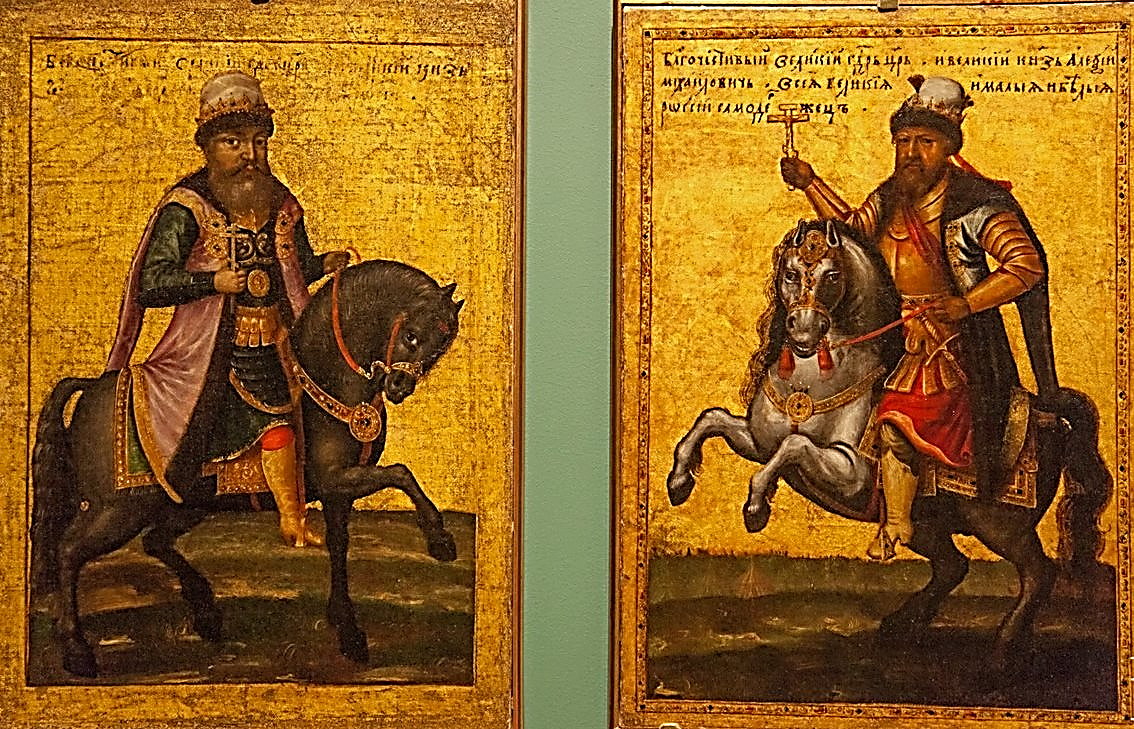 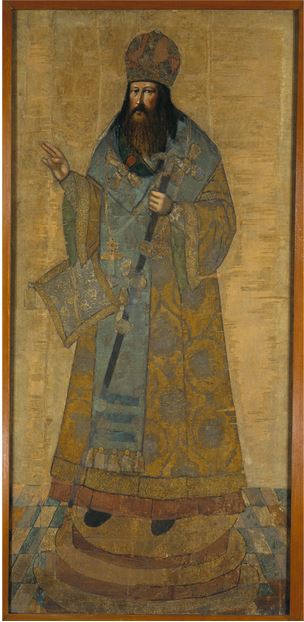 1652–1658 – Nyikon pátriárka tevékenysége és az „egyházszakadás” (raszkol) kezdete











Vita a hitről. Ismeretlen festő. 18. sz. közepe
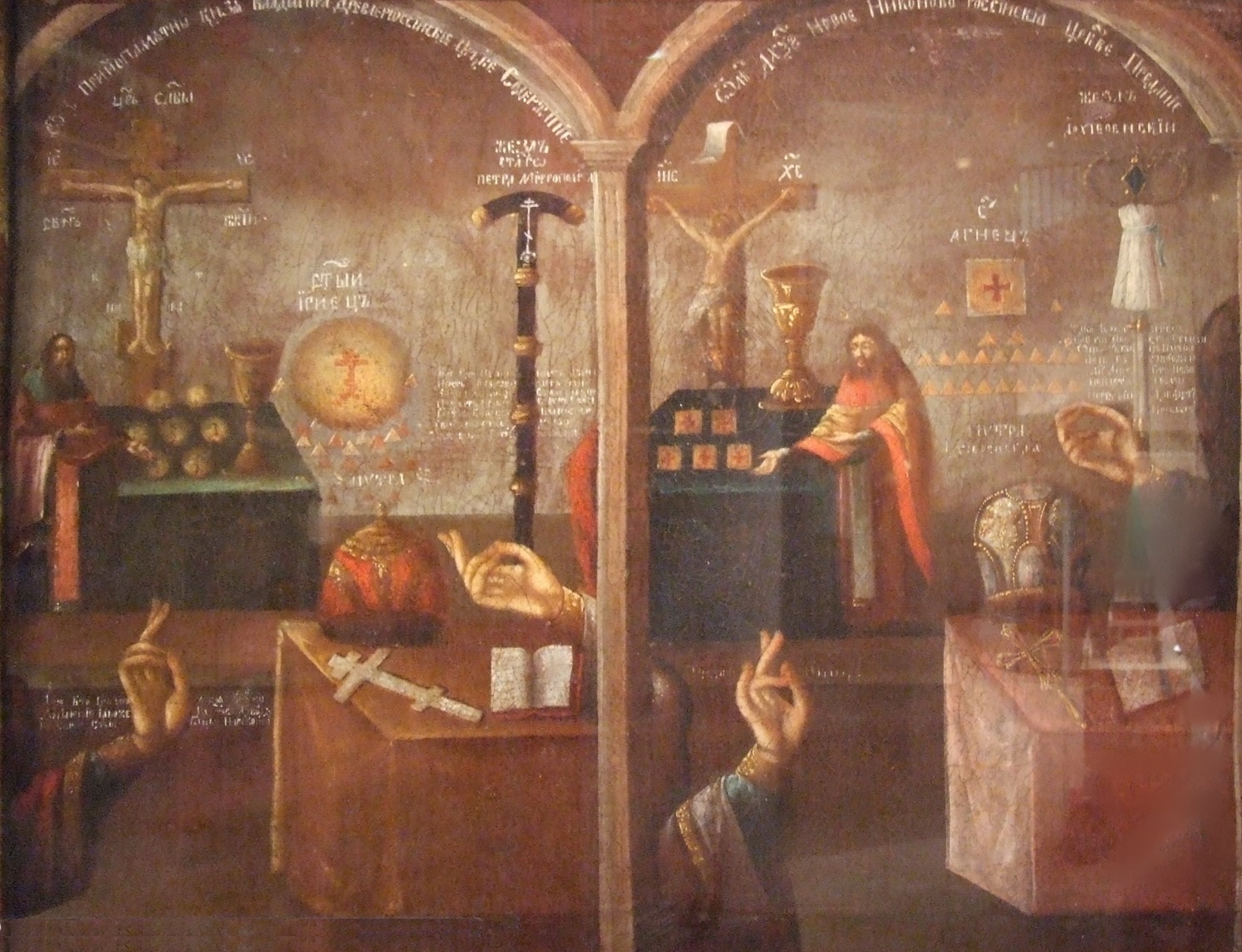 1682–1696    – V. Joann (Iván) és I. Péter társuralkodása,Szófia Alekszejevna régenssége mellett (1682–1689)















V. Verescsagin, Iván és Péter Alekszeevicsi cárok és Szófia Alekszejevna régensnő. 1891
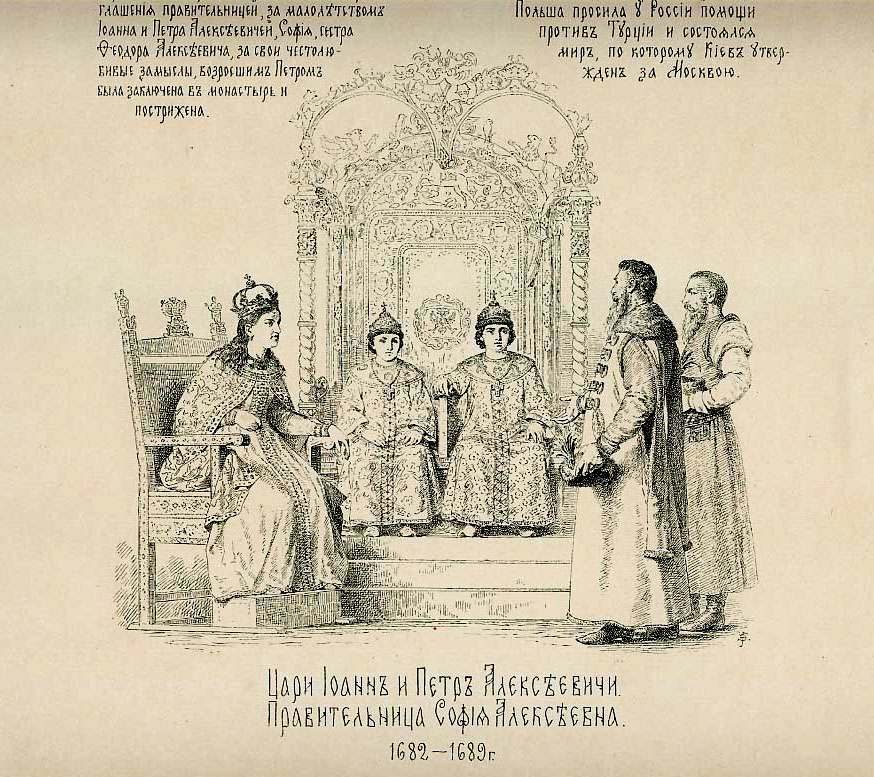 Az átmeneti 17. század kultúrája
A középkori kultúra öröksége
Az egyház és a vallás domináló szerepe.
Új vonások
Erősödik a világi kultúra (népi kultúra) jelenléte.
Nyitotta válik külső impulzusok részére.
Új művészeti ágak jelennek meg (világi festészet, színház, költészet).
Kialakulnak stílusirányzatok (barokk).
Eklektikusság.
„Az emberi jellem” felfedezése (D. Lihacsjev).
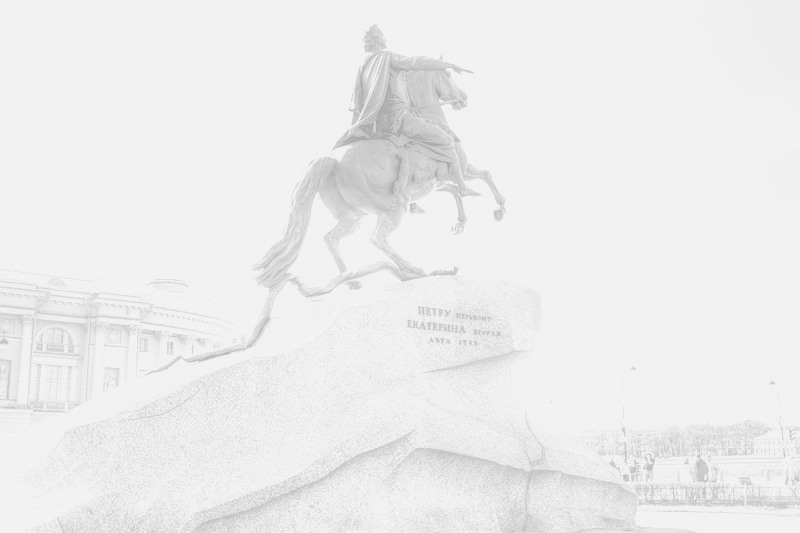 18. Század
Történelmi áttekintés
A 18. századorosz történelme
A 18. századi orosz történelem periodizációja:
I. Péter  kora (1696–1725) – reformok.
A palota-forradalmak  kora (1725–1741) –a régi restaurációja vagy stagnálás.
Erzsébet kora (1741–1761) – a péteri örökségmegújhodása,  a 18. sz. kultúra virágkorának kezdete.
II. Katalin kora (1762–1796) – reformok éstársadalmi aktivitás, a 18. sz. kultúra virágkora.
Periodizáció (szempontjai)
I. Péter (1682-1696–1725)
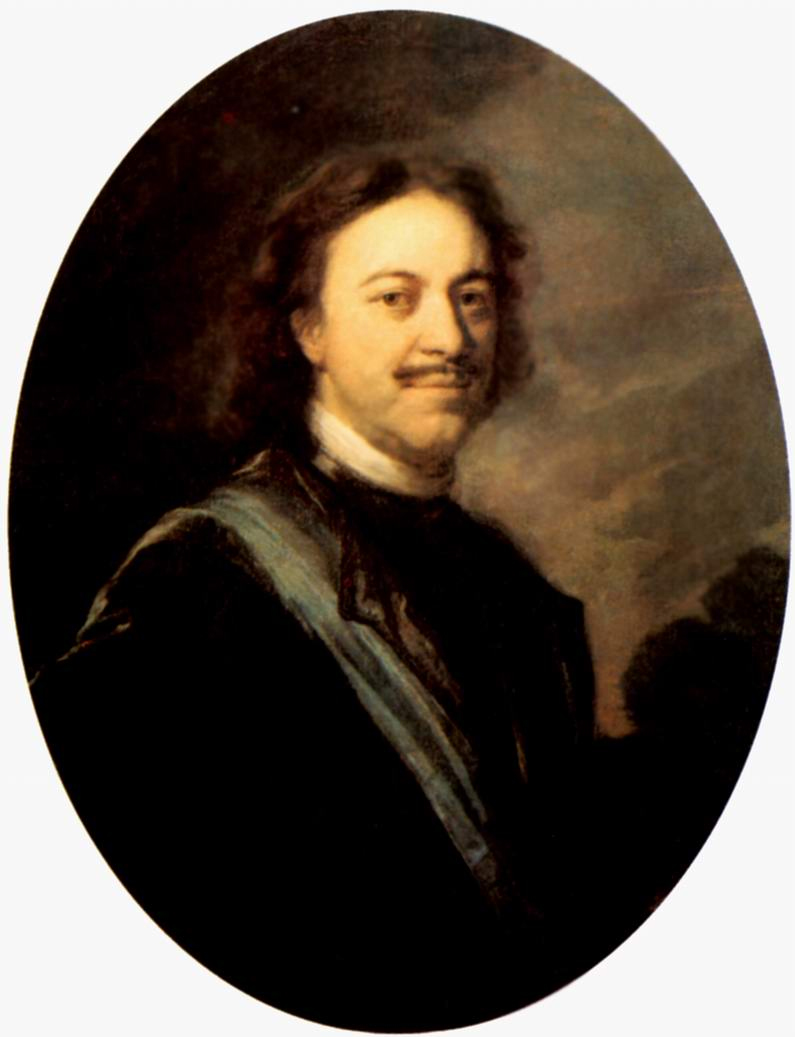 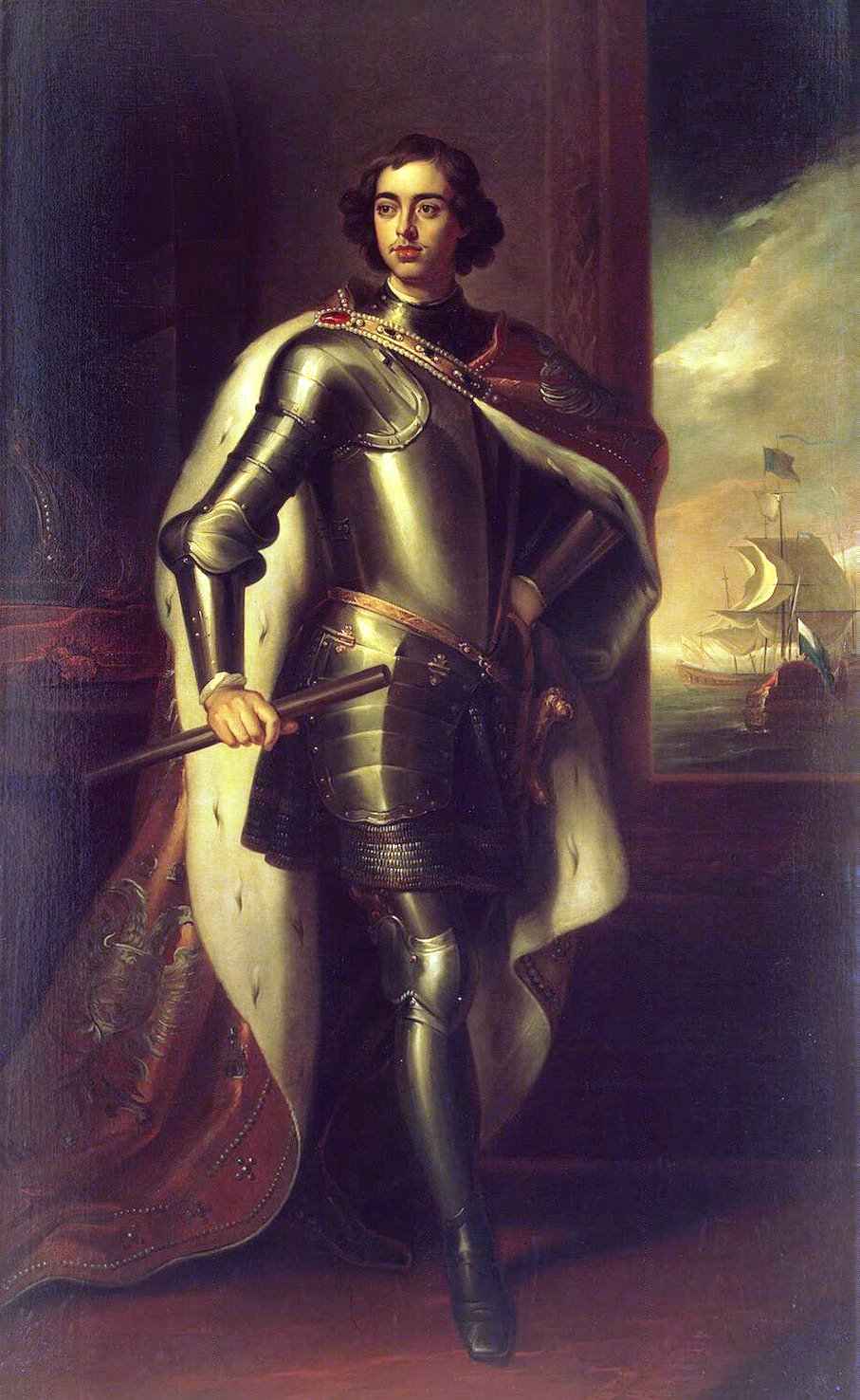 Uralkodások – 18. század
Az udvari forradalmak kora
II. Péter (1827–1730)
I. Katalin (1725–1727)
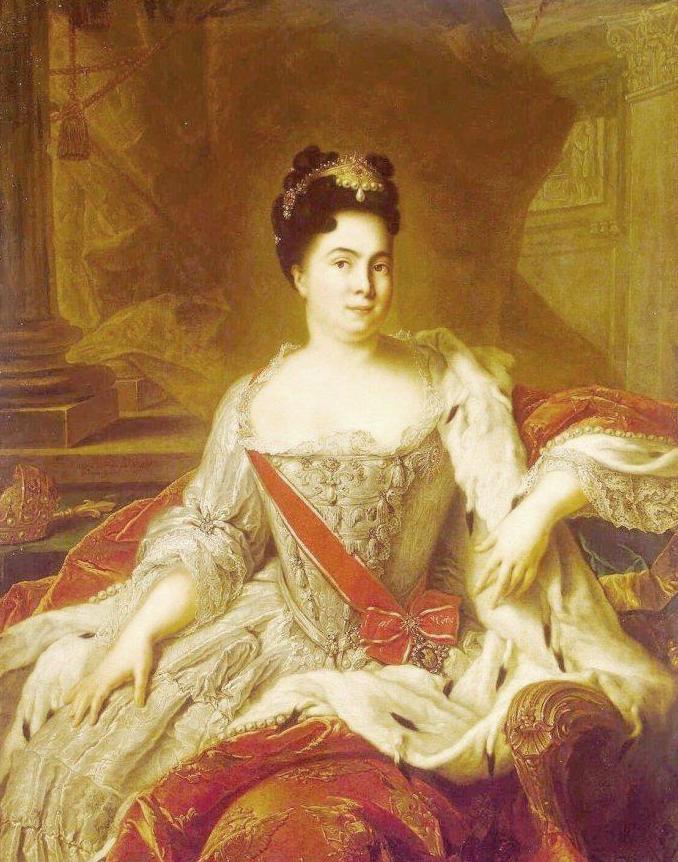 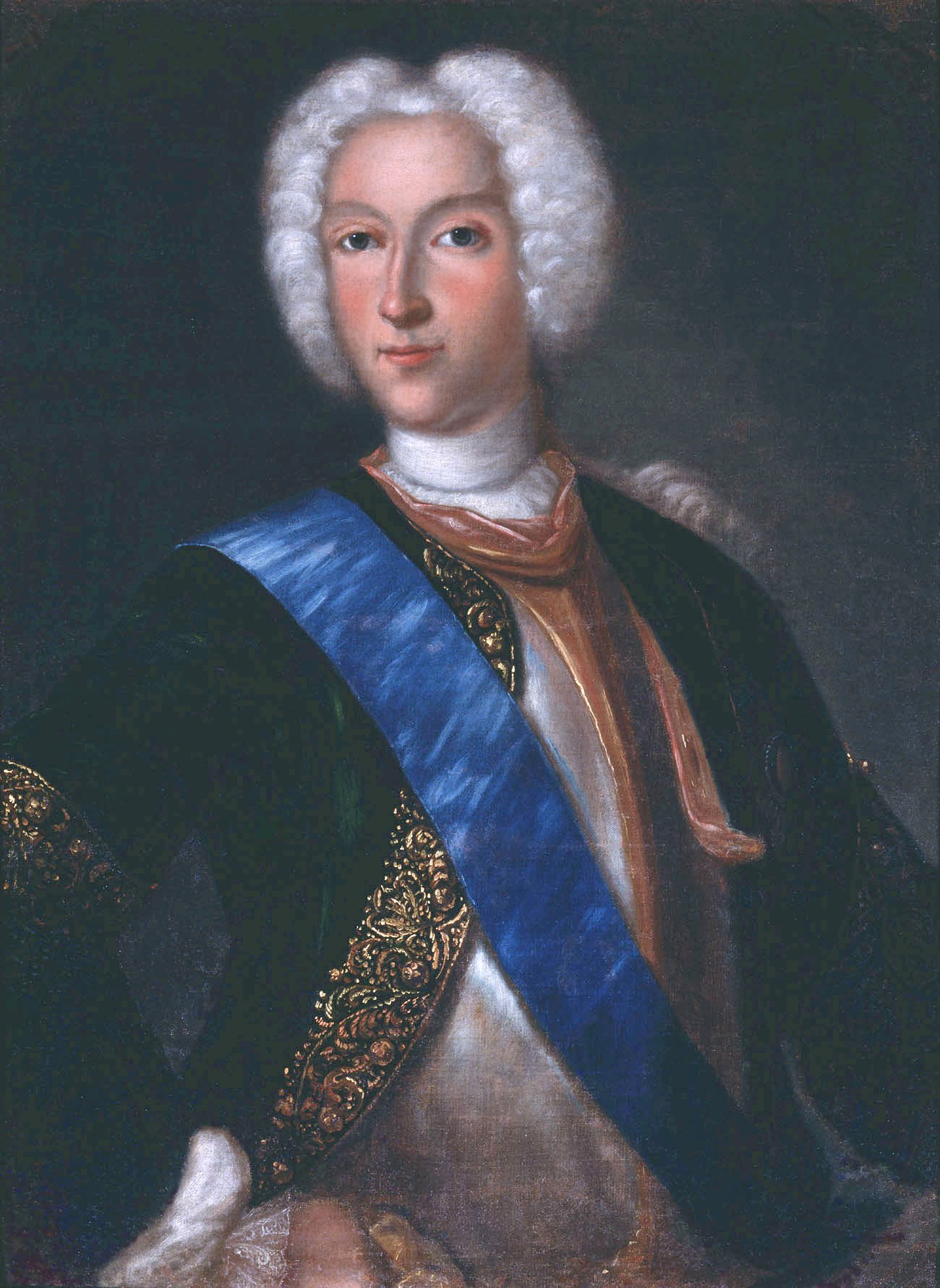 Uralkodások – 18. század
Az udvari forradalmak kora
Anna Ioannovna (1730–1740)
VI. Ivan (1740–1741)
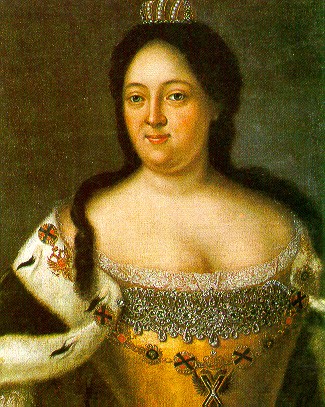 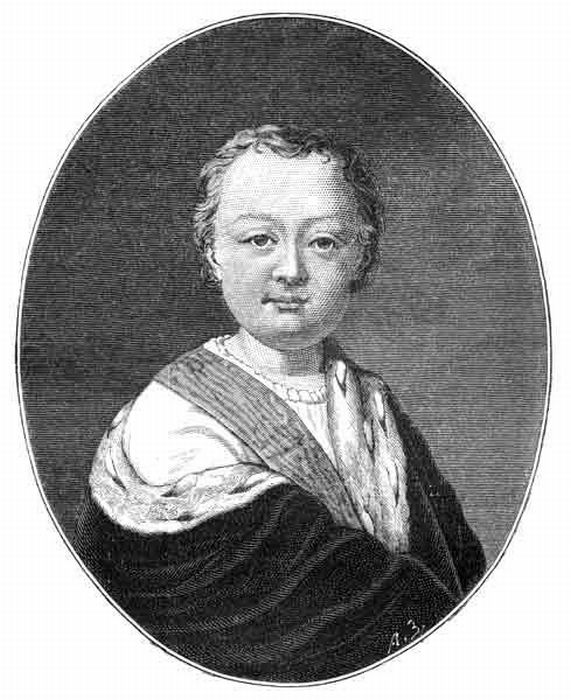 Uralkodások – 18. század
I. Erzsébet(1741–1761)
III. Péter(1761. dec. – 1762. június)
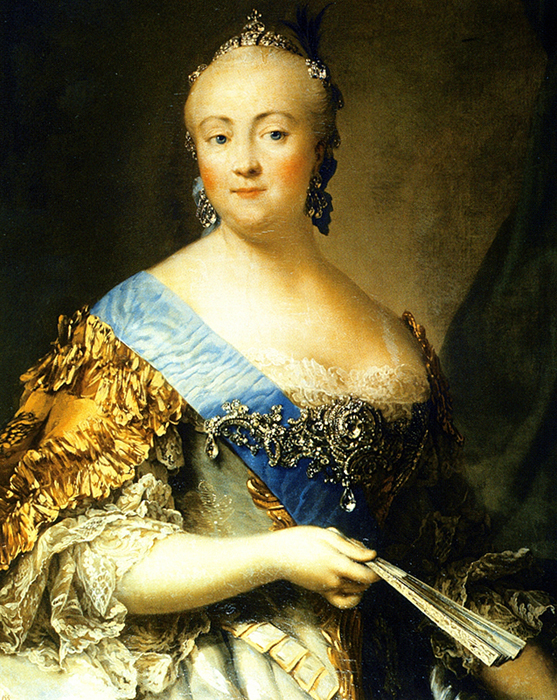 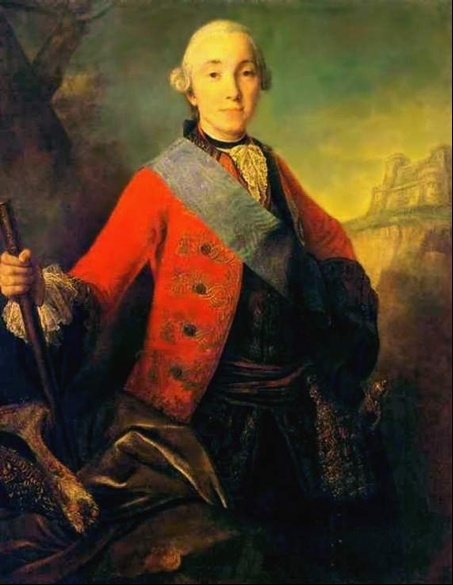 Uralkodások – 18. század
I. Pál(1796 –1801. március 11.)
II. Katalin(1762–1796)
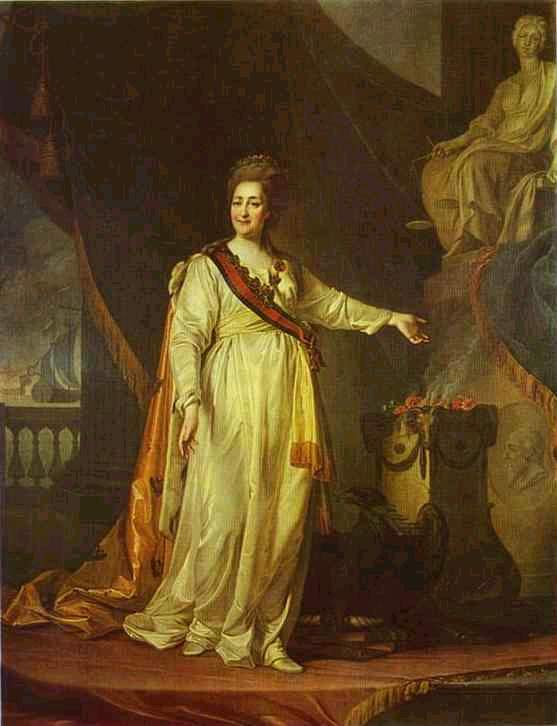 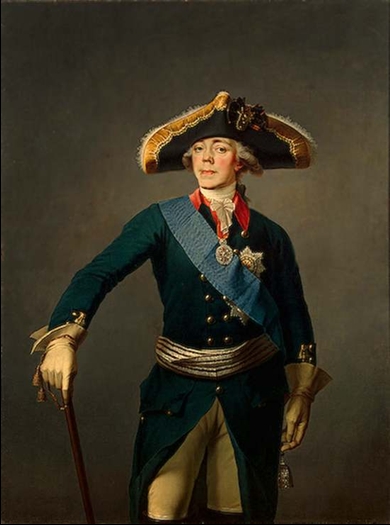 Uralkodások – 18. század
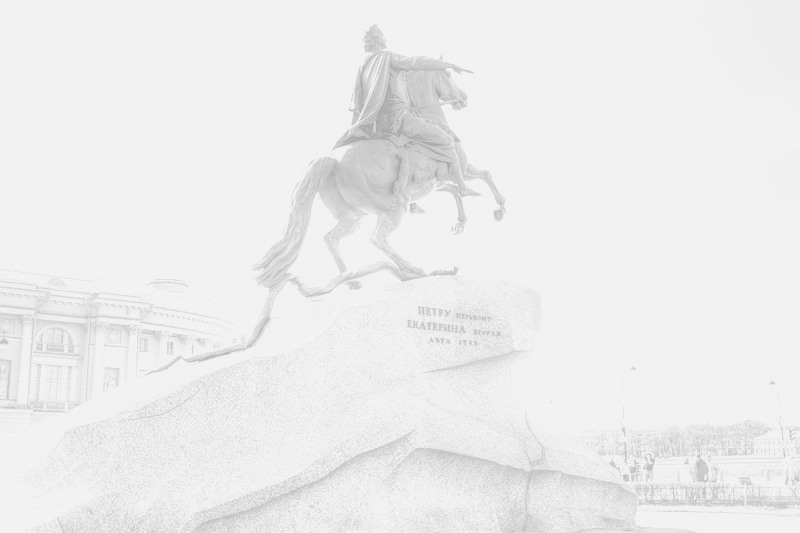 19. Század
Történelmi áttekintés
I. Sándor (1801–1825)
I. Miklós (1825–1855)
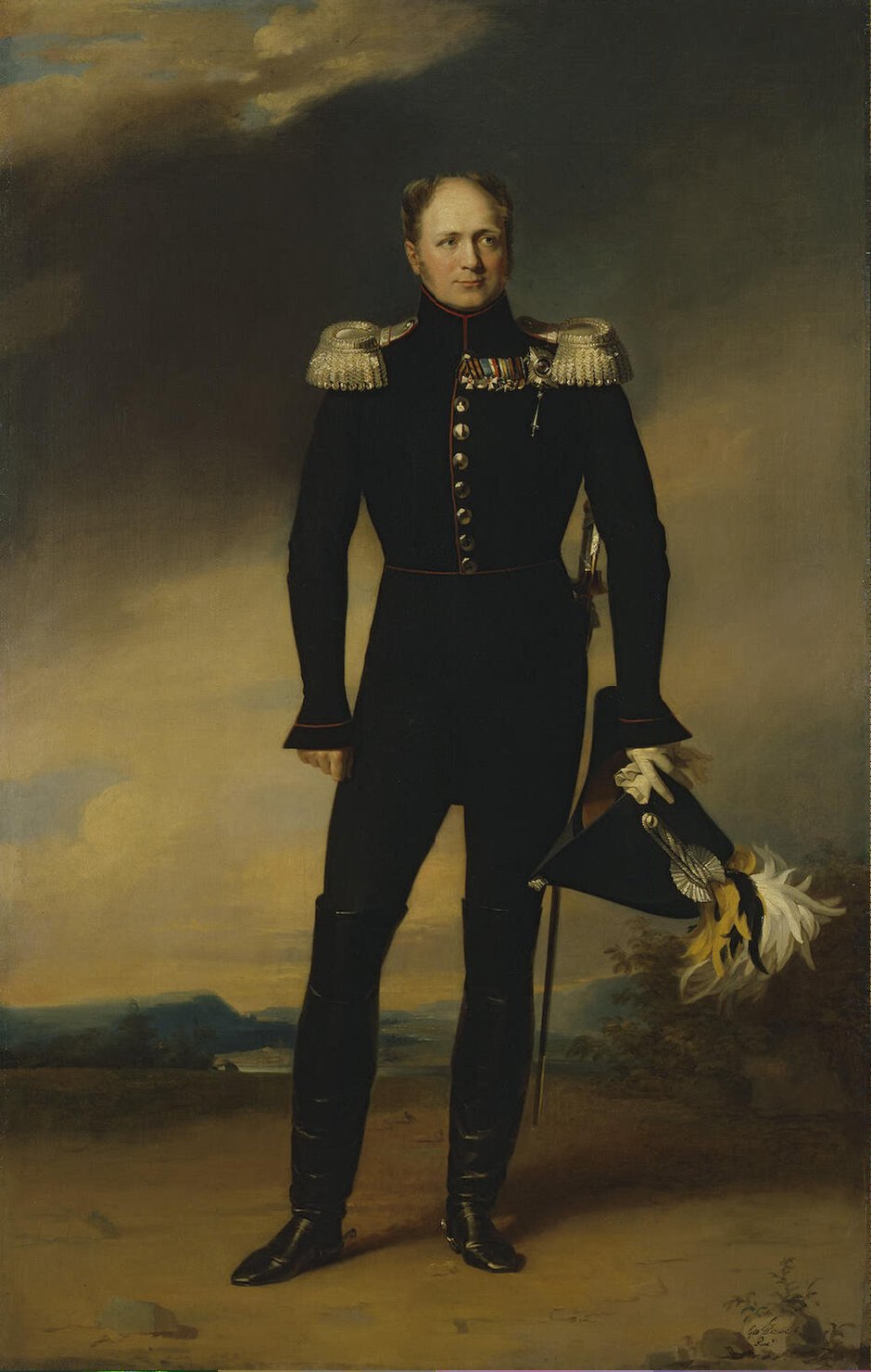 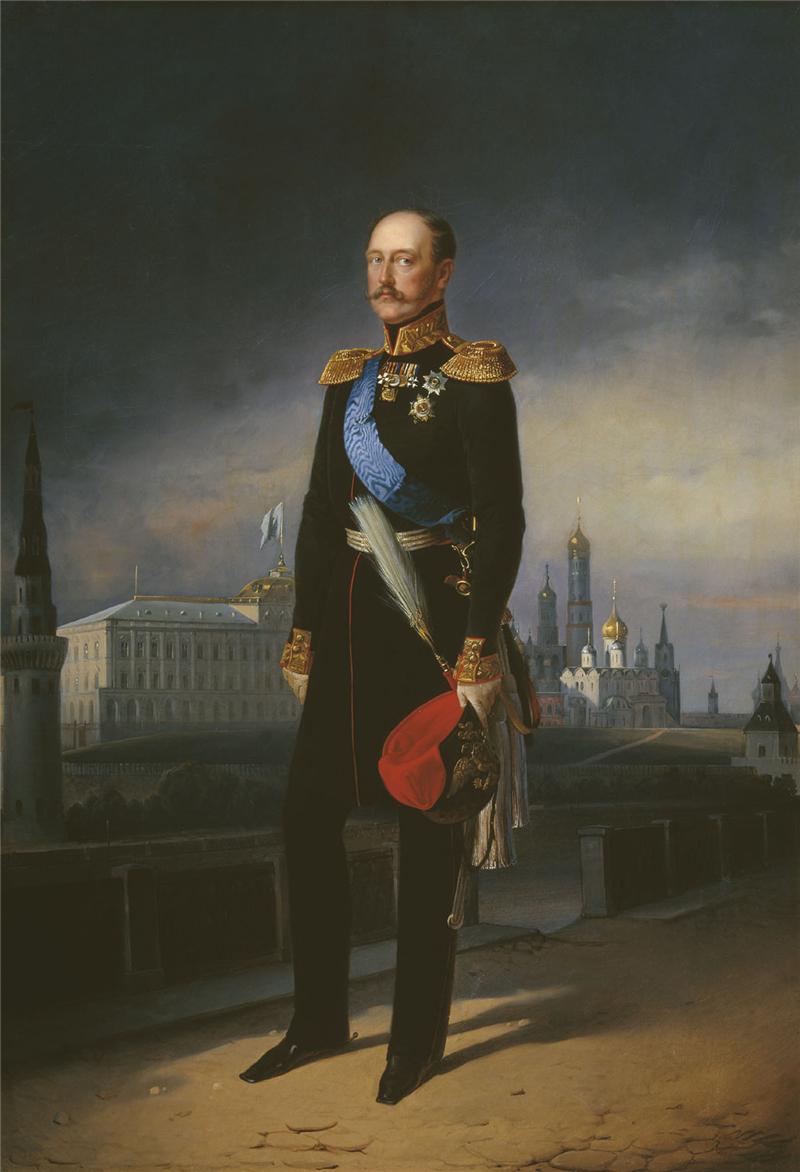 Uralkodások
II. Sándor (1855–1881)
III. Sándor (1881–1894)
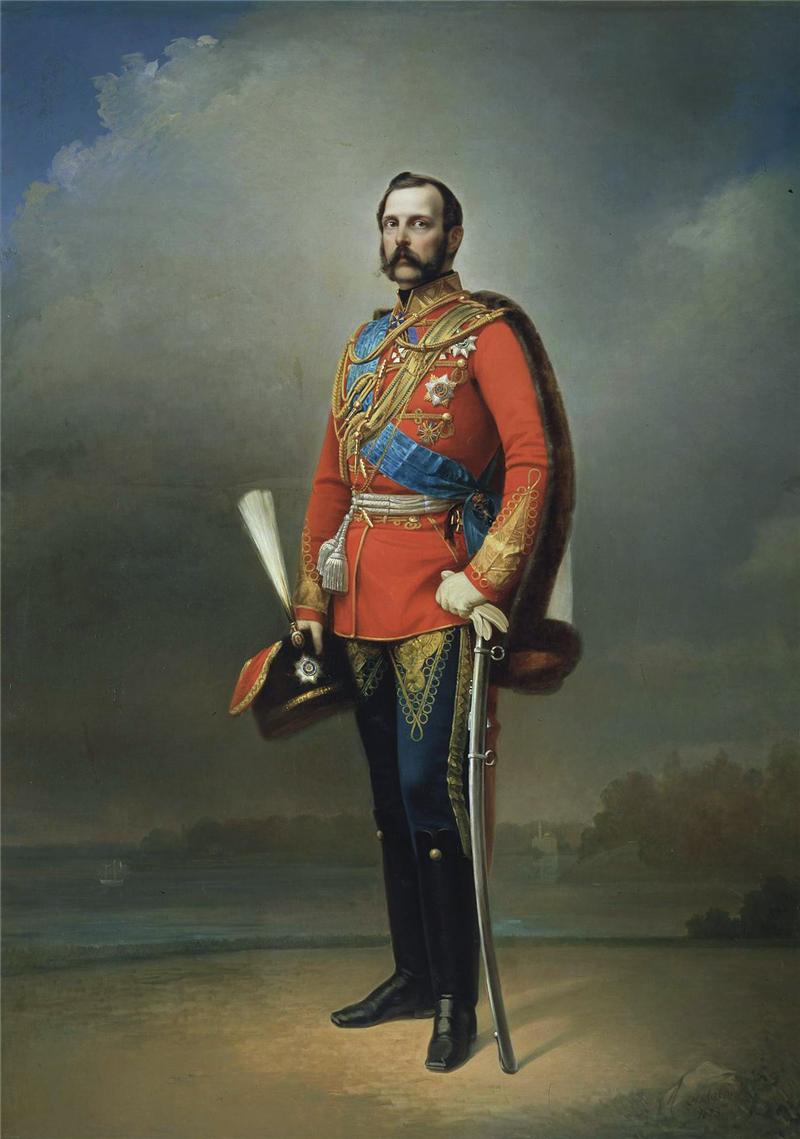 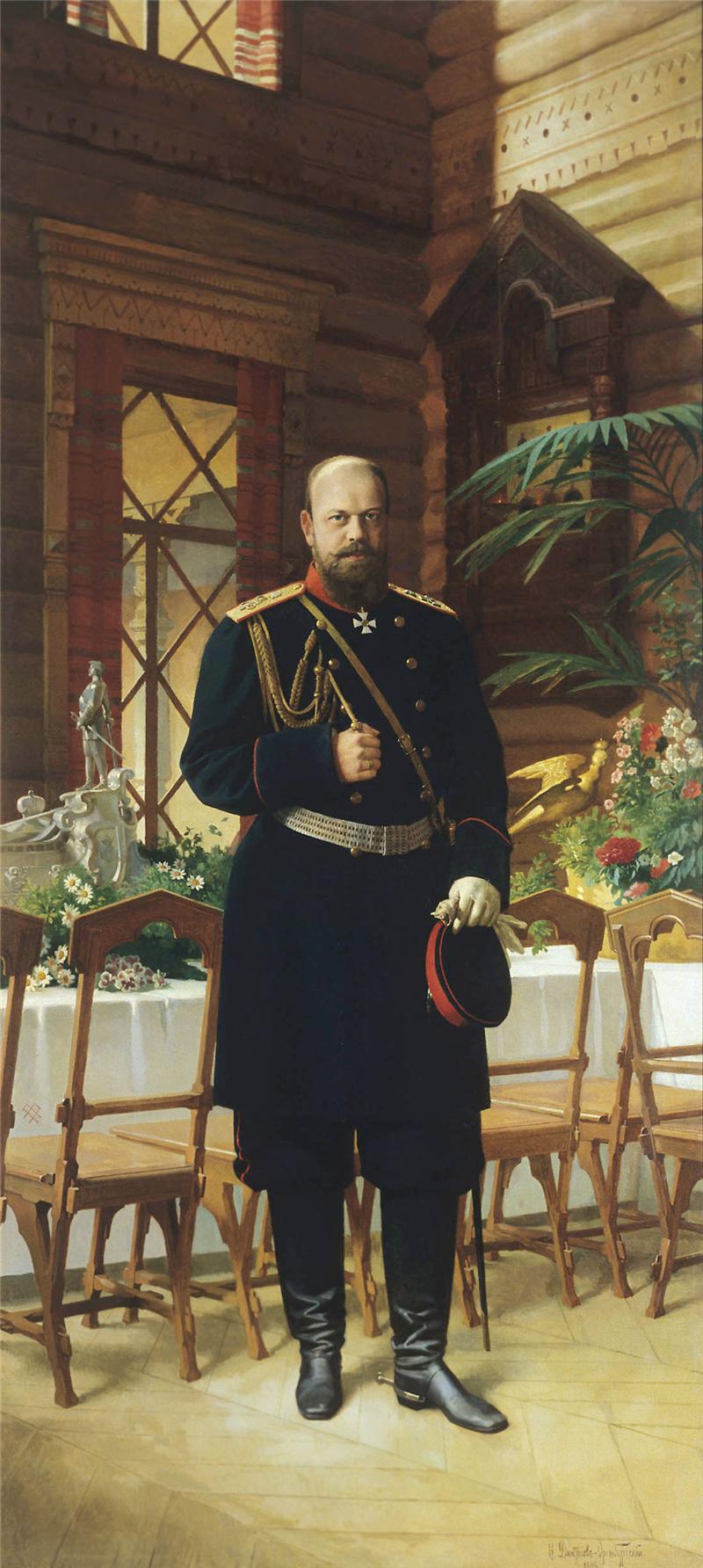 Uralkodások
II. Miklós (1894–1917)
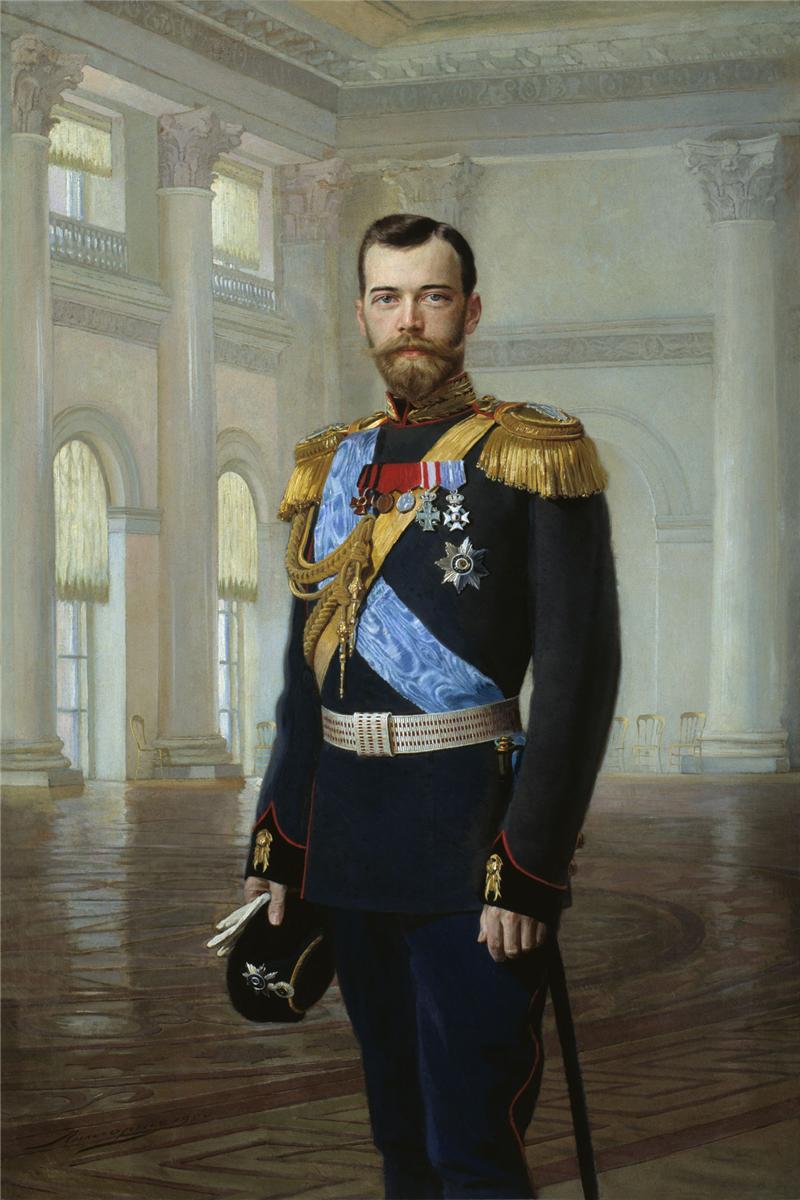 Romanov-dinasztiauralkodása:1613–1917
Uralkodások